PLAN DE INPLEMENTACIONDFL
Departamento de Gestión de Recursos Humanos
División de Gestión y Desarrollo de las Personas
Subsecretaria de Redes Asistenciales
28 Y 29 Noviembre 2017
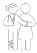 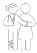 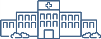 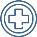 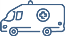 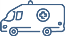 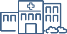 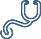 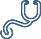 OBJETIVO GENERAL:
Disponer de un Plan de Trabajo por cada Servicio de Salud, que establezca las acciones a realizar para la preparación e implementación oportuna de las 3 etapas del primer proceso de encasillamiento de personal, en el marco de los nuevos D.F.L. que fijan las plantas de personal de estas instituciones.
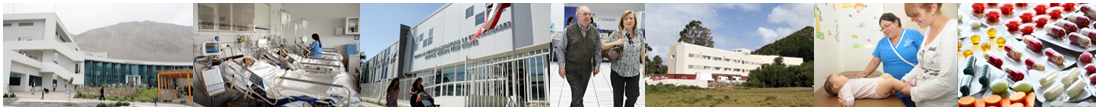 OBJETIVOS ESPECIFICOS:
Aclarar los contenidos de los nuevos DFL que fijan las plantas de personal de los Servicios de Salud y conocer la propuesta de Bases Generales para Concursos de Encasillamiento.
 
Identificar los factores externos que afectan la fluidez del proceso de encasillamiento y proponer acciones de mitigación.
 
Analizar los aspectos relevantes de la provisión de cargos por el proceso de encasillamiento y el control de dotación.

Acordar las necesidades específicas de información de los reportes de seguimiento por los cuales serán evaluados los Servicios de Salud en la ejecución del plan de trabajo.

Conocer los procedimientos de adecuación de la contrata y transferencia de recursos.

Elaborar Plan de Trabajo, complementando las acciones a cumplir por las Subdirecciones de Recursos Humanos, en el corto y mediano plazo, ajustadas a la realidad local de cada Servicio de Salud.
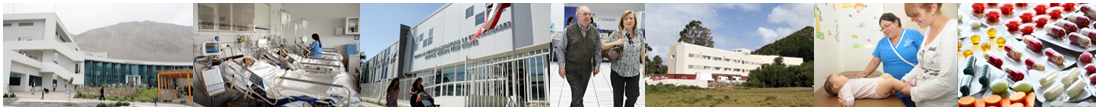 METODOLOGIA DE TRABAJO
Esta jornada se realizará con los equipos técnicos de los 29 Servicios de Salud en Santiago.

El programa tiene una duración de dos días, con una jornada de 09:00 a 18:00 horas, donde se realizarán exposiciones del equipo técnico MINSAL.

Trabajo en grupo  e individual, se trabajará por macro región y por cada Servicio de Salud.
 
Al término de la jornada se dispondrá de una propuesta de Plan de Trabajo por Servicio de Salud.
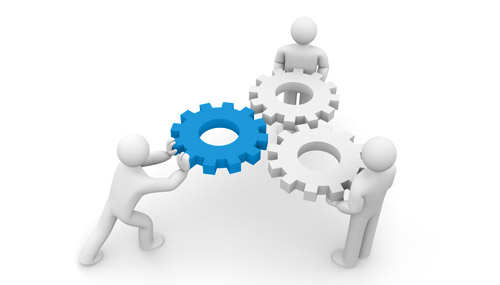 PROGRAMA
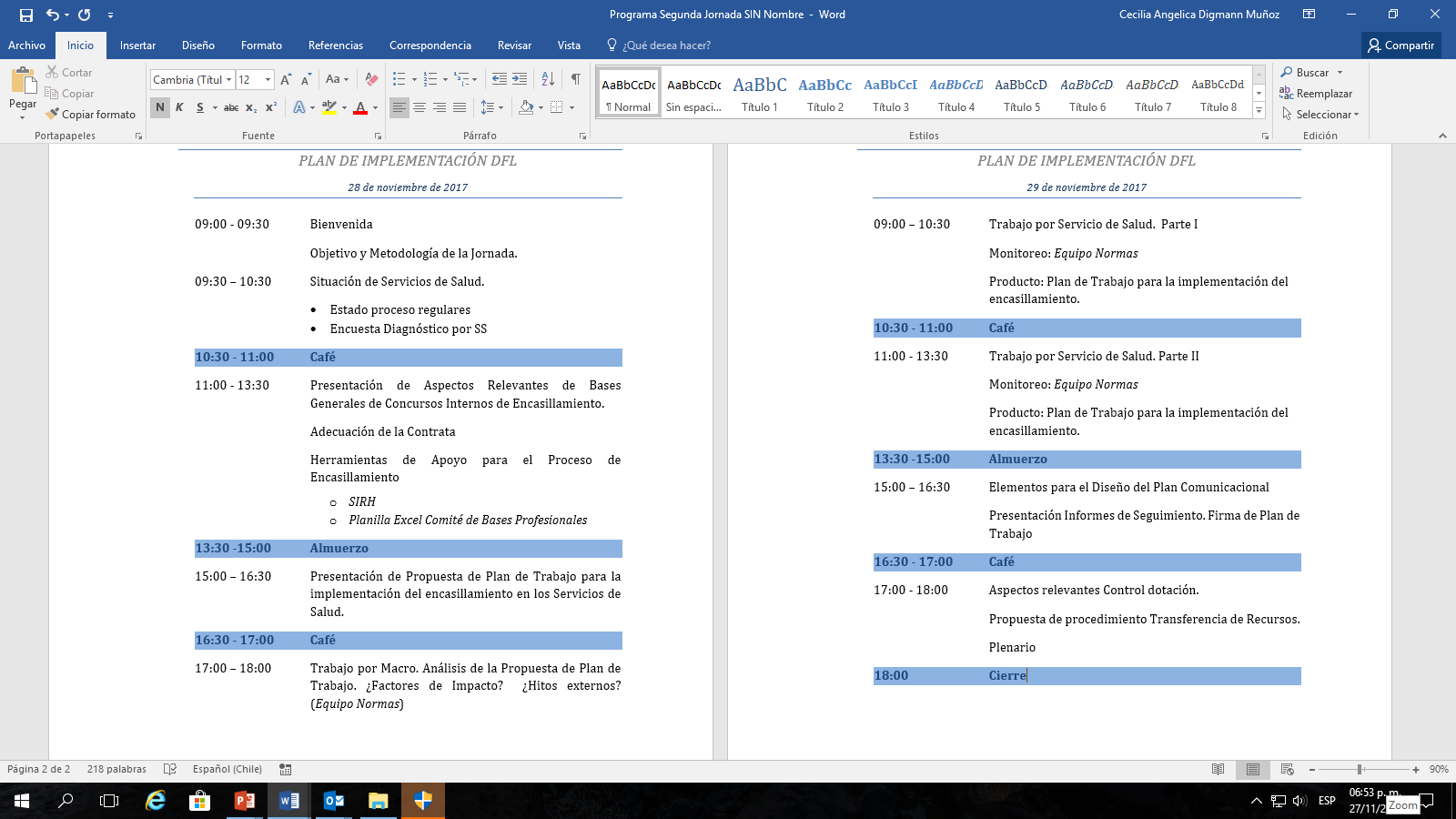 PROGRAMA
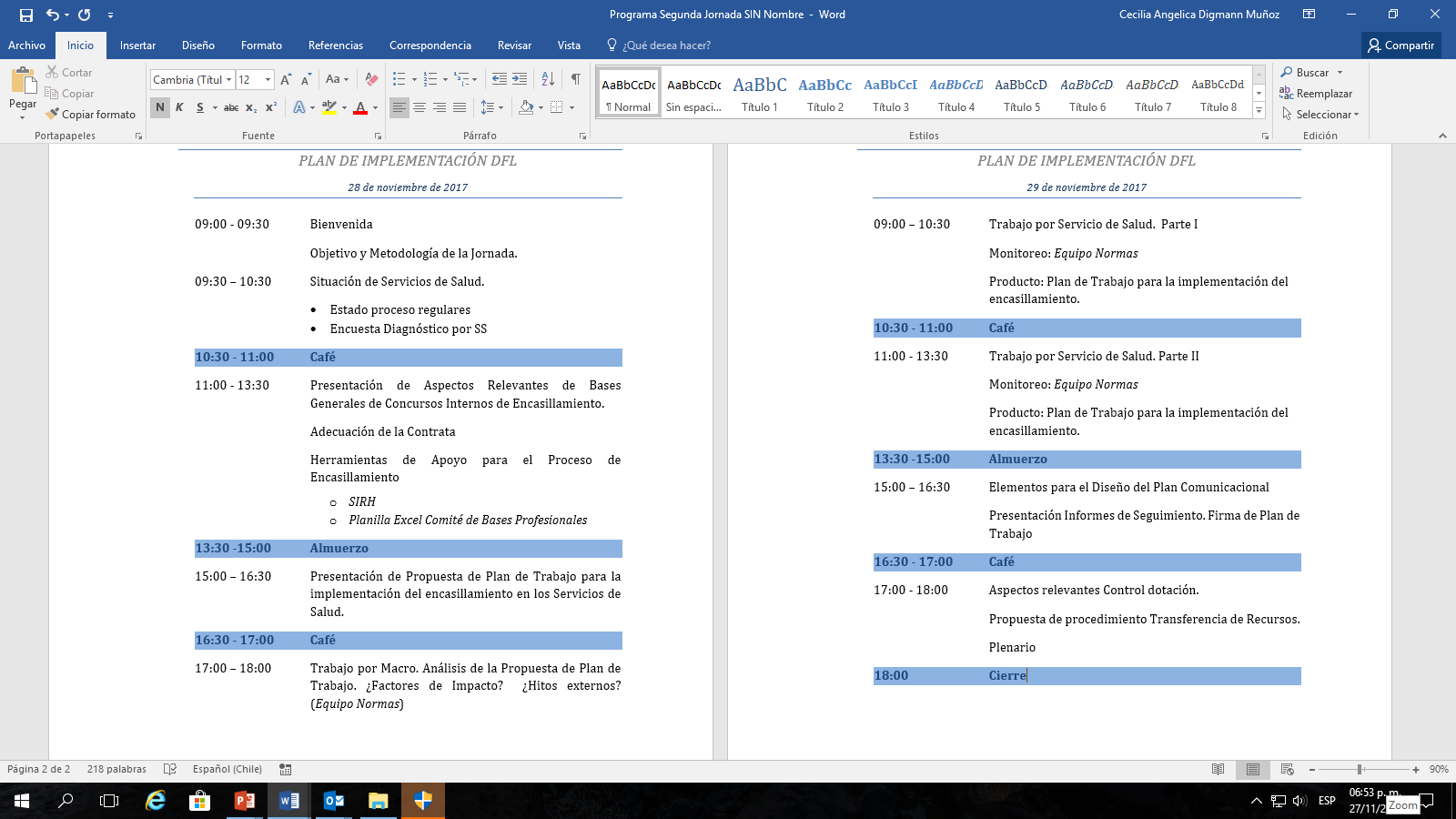